Πλάτος του βιβλίου μου
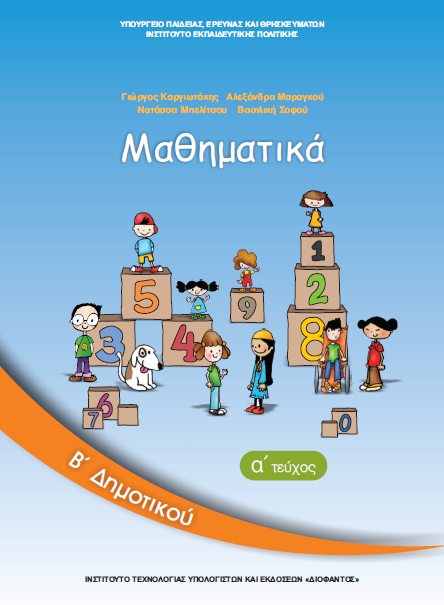 Το σημειώνω κάπου
Το μήκος του κίτρινου τετραδίου μου
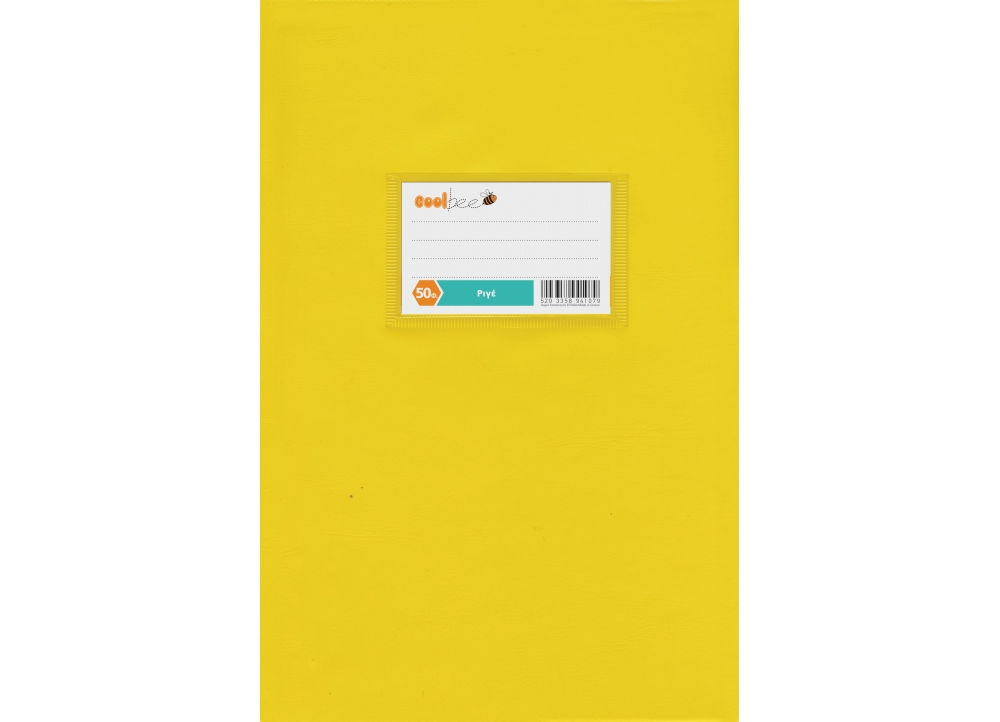 Το σημειώνω κάπου
Σε μια κόλλα χαρτί ζωγραφίζω το αποτύπωμα της πατούσας μου.Το μετρώ με τον χάρακα μου.
Τοποθετώ τον χάρακα μου προσεχτικά
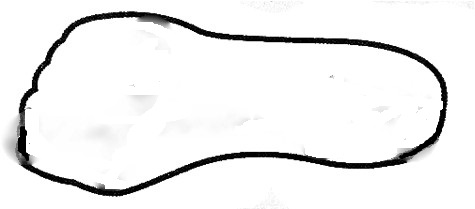 Μετρώ με εκατοστόμετραΚεφάλαιο 4, σελίδα 18
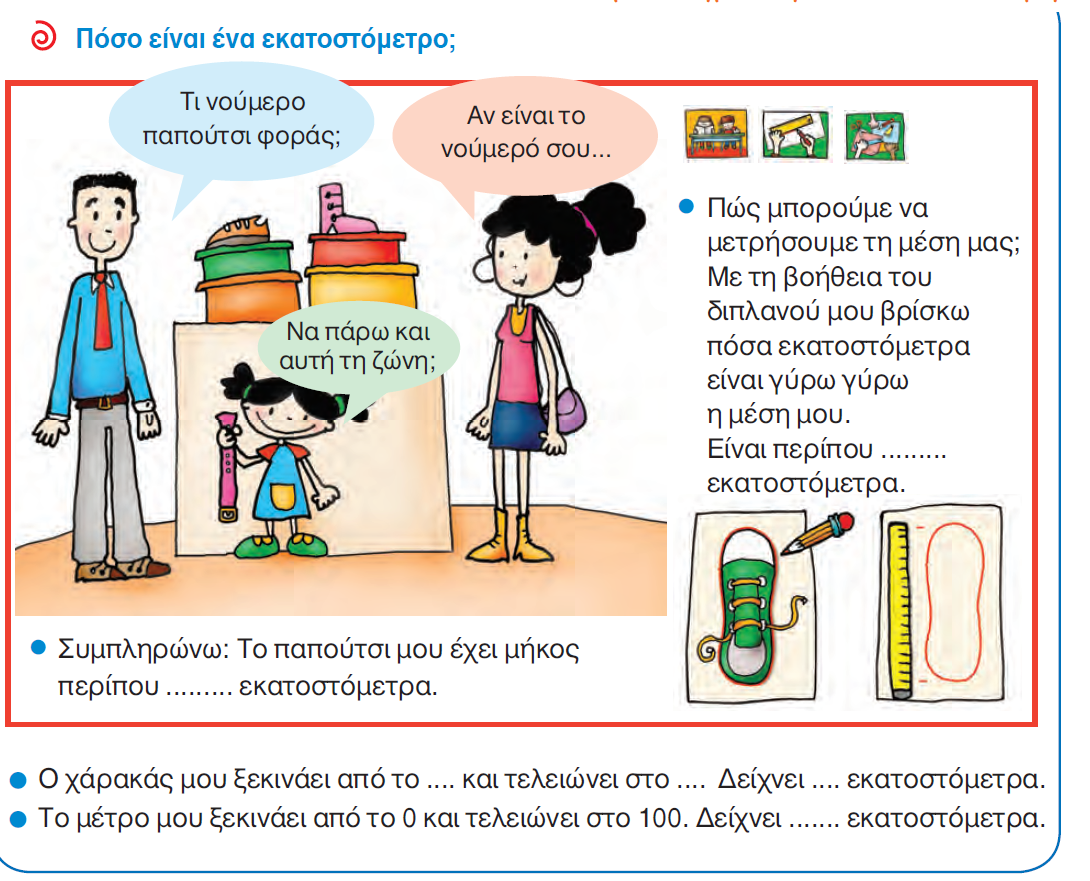 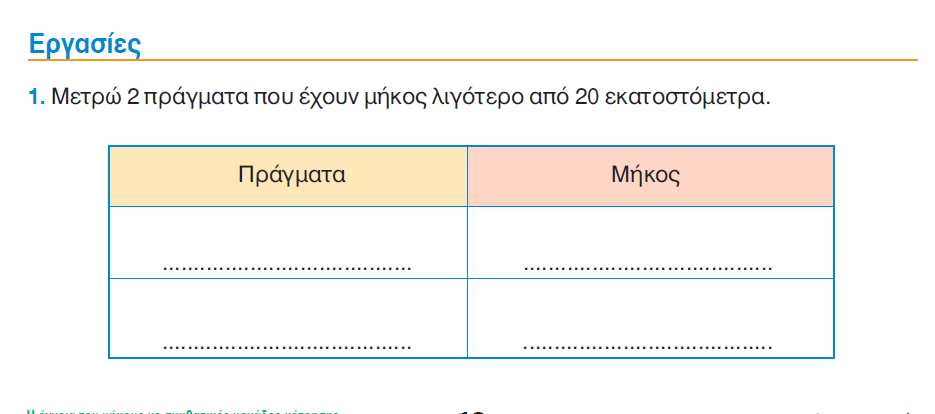 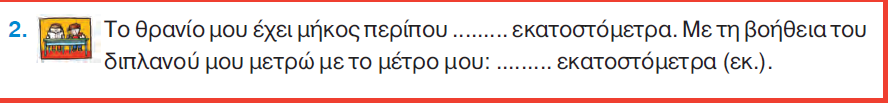 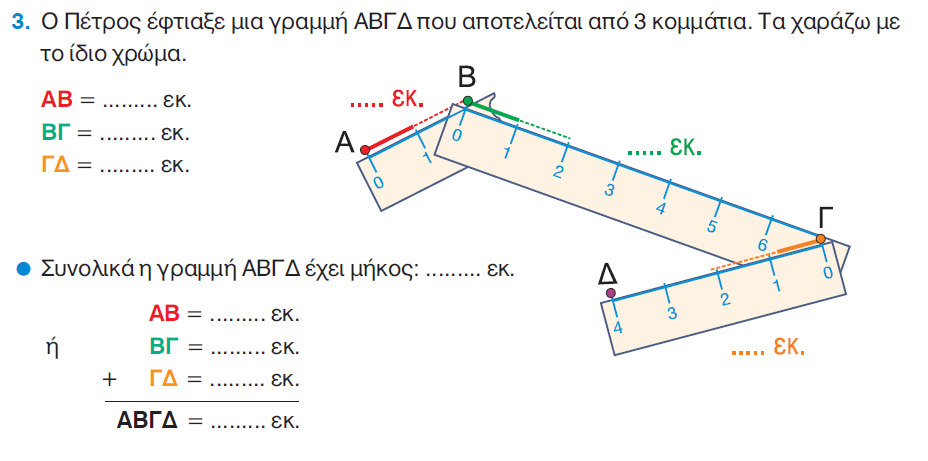 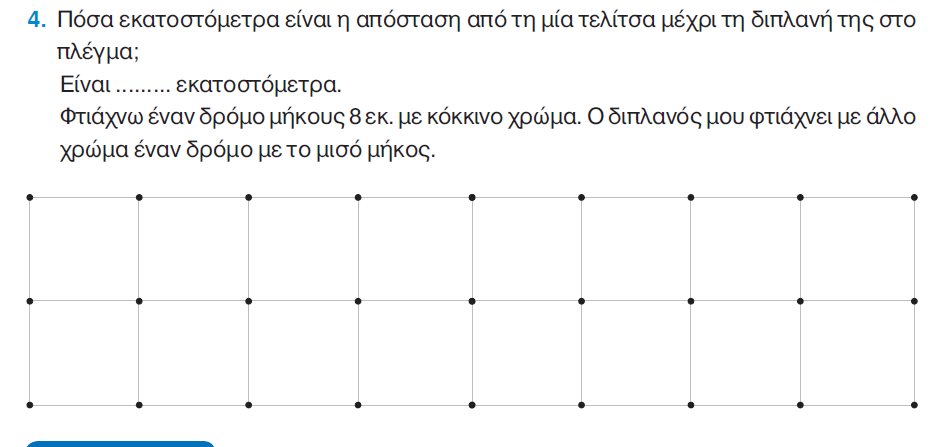 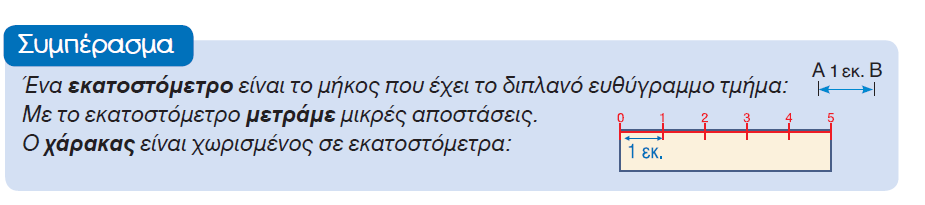 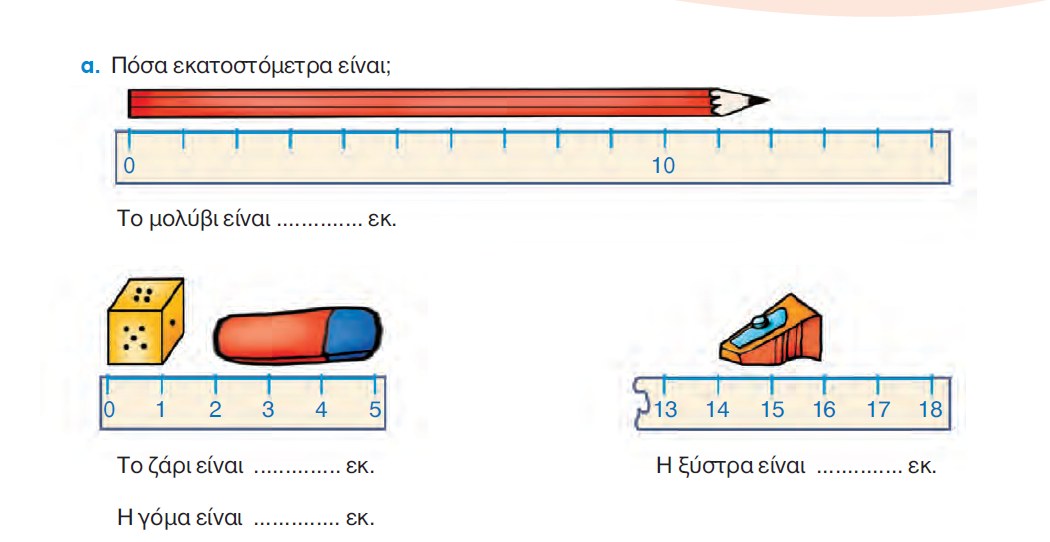 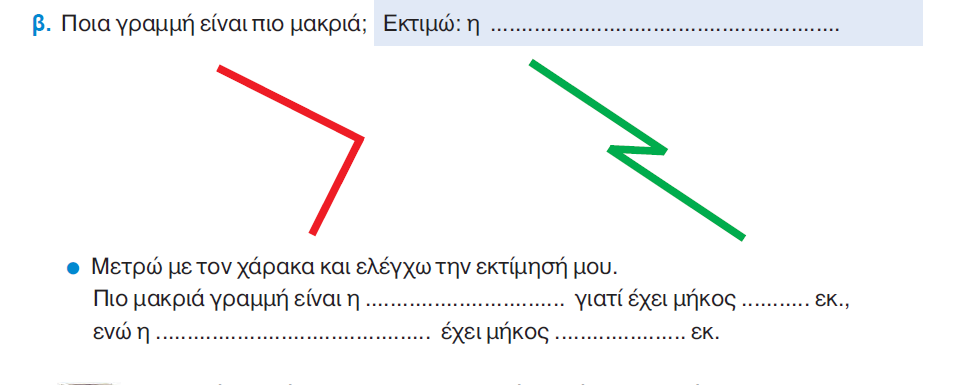 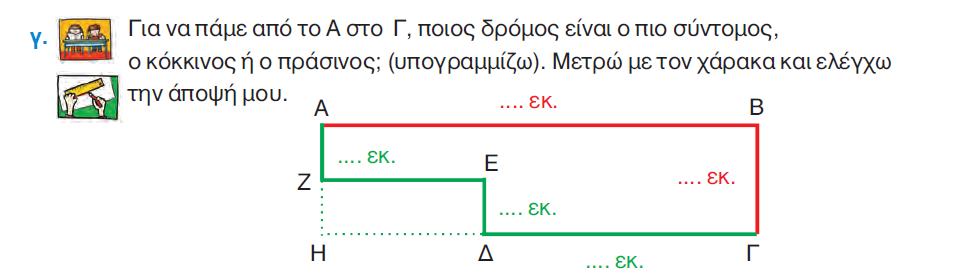 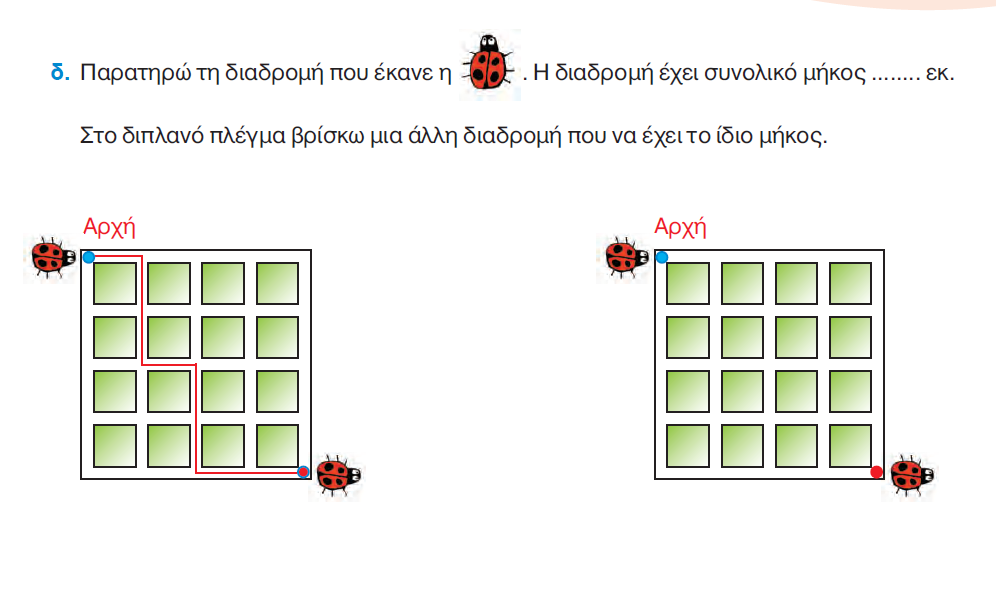